Entrenamiento en pruebas objetivas
Contabilidad de Gestión
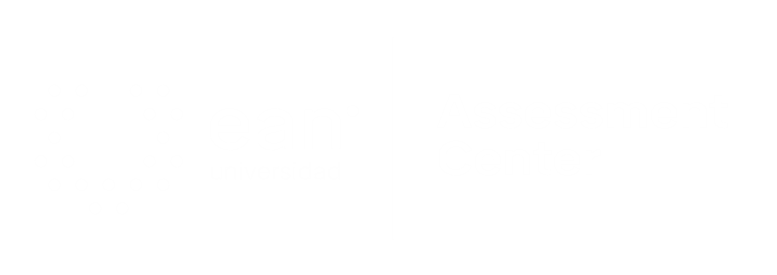 Apreciados docente y estudiantes
El siguiente entrenamiento está diseñado para que puedan familiarizarse con la estructura y funcionamiento de las pruebas objetivas. Con este documento ustedes tendrán la posibilidad de conocer en detalle los principales componentes de los ítems que conforman la prueba objetiva.

Este entrenamiento ha sido construido con información equivalente a la que se encuentra en las pruebas reales, por lo que se espera que los estudiantes obtengan herramientas esenciales para su apropiado desempeño en las pruebas.

¡Bienvenidos!
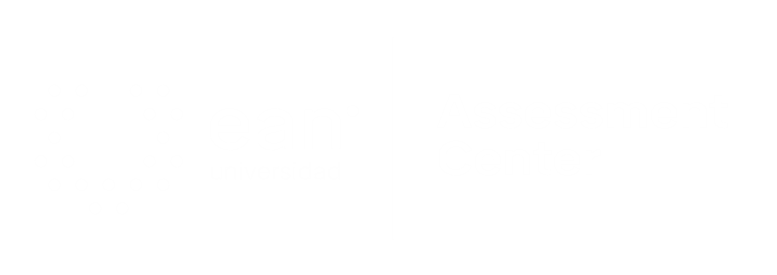 Comencemos…
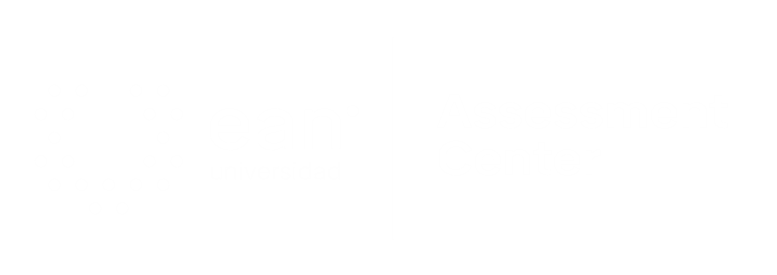 1. Caso o situación problémica
En una empresa que se dedica a la producción de calzado deportivo, por cada una de sus líneas de producción, se cuenta con diferente personal, para la ejecución de las actividades de corte, costura, ensamble, pruebas de calidad y empaque de los productos. Debido al alto volumen de producción, para la actividad de pruebas de calidad, la empresa ha definido que no es posible efectuar las pruebas sobre el 100% de los productos, por lo que las pruebas se realizan sobre un 20% de la producción y se remunera bajo el esquema de trabajo a destajo por unidad probada.
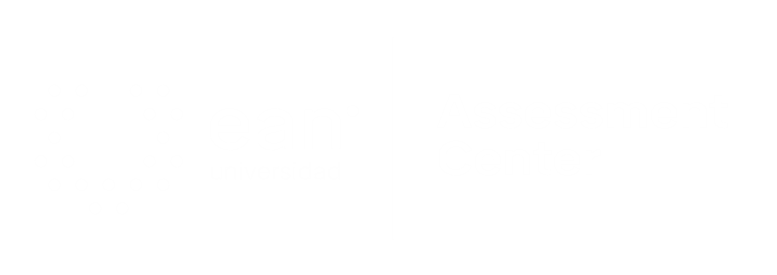 Enunciado
Teniendo en cuenta el contexto anterior, el valor de los salarios correspondiente al personal encargado de la actividad de pruebas de calidad debe ser clasificado como un costo:
Opciones de respuesta
a. Indirecto, variable y de labor.
b. Directo, fijo y de material.
c. Directo, variable y de labor.
d. Directo, fijo y de labor.
c
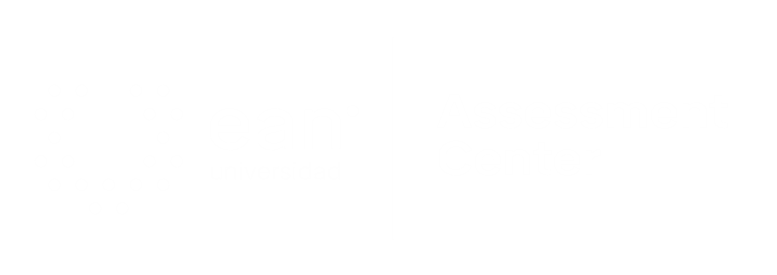 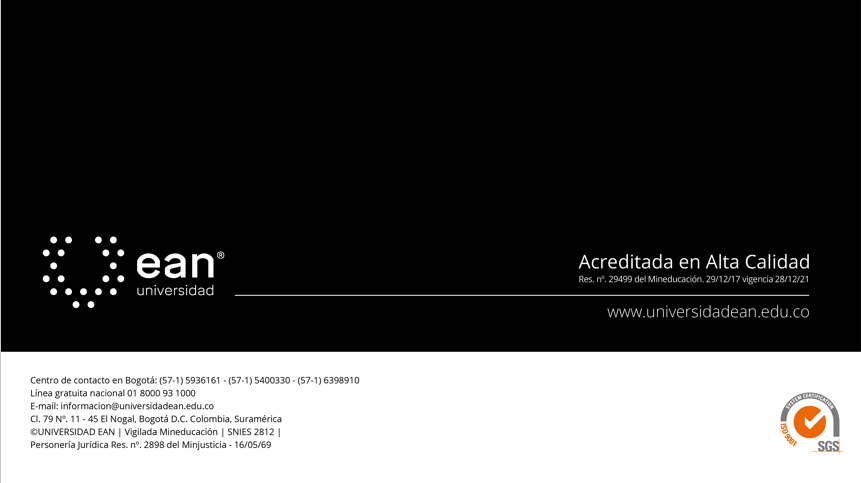